How to start!
Requirements…
A minimum of 9”x12” to a maximum of 18”x24” surface you are attaching to (I recommend bigger if you can because its more fun!).
Included in your collage I would like an example of drawing THAT YOU HAVE DRAWN in any media you choose (pencil, pen, colored pencil, marker, etc.). This can be on any kind of paper and somehow incorporated into your piece. You could also incorporate an old drawing of your own.
I would like to also include some form of text. Either written or clipped out.
More than 50% of your surface needs to be covered in materials.
Process…
Students will choose a prompt from my list of “50 Visual Prompts” on the last 3 slides of this presentation to be the focus of their collage.
Gather supplies you might want to use for this. Make yourself a box or bag of things to keep it slightly organized.
You also need to find a surface to attach your materials to.
As well as some kind of glue.
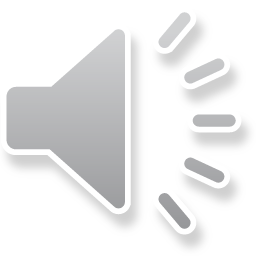 Student examples…
Here is an example of how  a student responded to a prompt of “chair”.
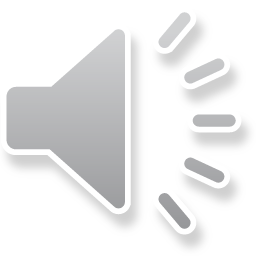 Student example with the prompt “who am I”…
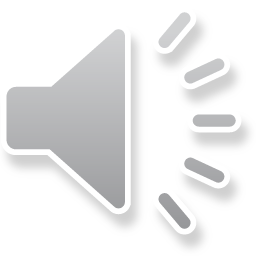 Student example with the prompt “who am I”…
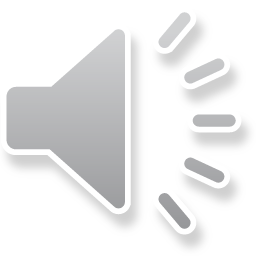 Last few things…
I know this is obviously different than what you are used to when it comes to making a project for my class. And you might feel unsure on what to do or how to start. Please message me if you need advice or just want to bounce ideas off me. You don’t really need to do thumbnail sketches unless you want to.
Here are some helpful collage tips:
You don’t need scissors! Torn edges of paper add variety to your art, feel free to incorporate them into your design.
I recommend starting with your background first and building forward. Think about overlapping and attaching your material to make an interesting composition.
Once you have a few items collected start laying materials down on your surface and move them around until you like the way it looks. You can take a picture to reference later when you're ready to glue down.
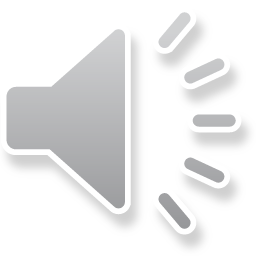 50 Visual Prompts!
IDENTITY
• Who am I?
• When I was Younger
• When I Grow Up
• My Biggest Fear
• My Journey
• My Greatest Joy
• When I’m Alone
• My Biggest Dream
• Some Day I Will
• How Others See Me
IMAGINATION
• Invent an object.
• Imagine that you have traveled to a different time period. Draw what you see.
• Be creative with letters.
• Be creative with numbers.
• Draw yourself in an imagined environment.
• Pretend you’ve been sucked into your favorite book.

• Listen to your favorite song and imagine what it looks like.
• You have swapped bodies with someone else. Now what?
• You come across a magic mirror. What does it show?
• You have discovered life on Mars…
NEXT SLIDE…
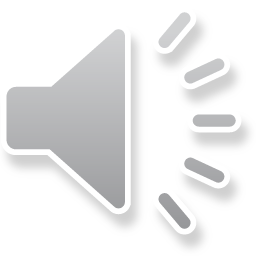 ART SKILLS
• Create a drawing of a chair.
• Make a creative drawing of kitchen items.
• Draw your closet in one or two-point perspective.
• Choose an element of art to highlight.
• Choose a principle of design to highlight.
• Create a monochromatic entry.
• Create a piece using only a ballpoint pen.
• Make an entry that starts with a blind contour drawing.
• Draw the same object 10 times in 10 different ways.
• Create an entry that includes a portrait of someone you admire.
ART HISTORY/CONTEMPORARY ART
• Create something inspired by prehistoric art.
• Create something inspired by the art of the Renaissance.
• Create something inspired by Surrealism.
• Create something inspired by Pop Art.
• Create something inspired by your favorite artist from history.
• Create something inspired by your favorite contemporary artist.
• Combine two contemporary artists’ styles to create something new.
• Create something inspired by a piece of 3D art you love.
• Create a page of sketch notes about an artist from history.
• Put your own twist on a famous artwork. 
NEXT SLIDE…
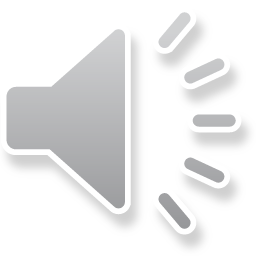 SEASONS/CELEBRATIONS
• January: My New Year’s Resolutions
• February: A Page Filled with Love
• March: The Importance of Art Education (YAM)
• April: April Fools! Create an entry that tricks the eye.
• May: On My Spring Break
• June: My Summer Plans
• August: Back to School
• October: Scare Your Art Teacher!
• November: I’m Thankful For
• December: Traditions



IF YOU WANT THE FOCUS OF YOUR COLLAGE TO BE SOMETHING NOT ON THIS LIST, SEND ME A MESSAGE FOR APPROVAL!
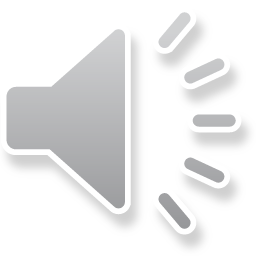